Investigating the use of steam pretreatment on cellulosic waste for bioethanol production
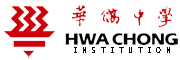 Team members:
James Ang
Andrew Loh
Woo Yu Xuen
Content
Background
Rationale
Hypothesis
Independent variables
Dependent variables
Objectives
Materials
Methodology
Data Analysis
Conclusion
Background
Dwindling fossil fuel resources



Biofuels are a viable alternative
Cellulosic waste is cost efficient
Maximization of bioethanol yield
Pretreatment of cellulosic waste is necessary
http://www.ecobuddhism.org/files/3512/8403/9398/FossilFuelsEnergy.jpg
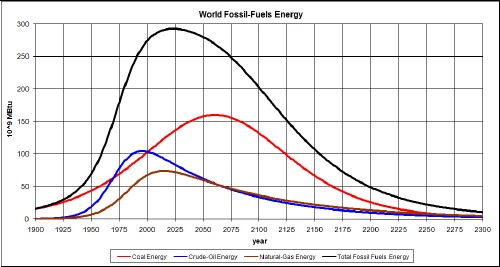 Background - pretreatment
Pretreatment breaks down the lignocellulosic structure to its monosaccharide components
Increases accessibility of cellulose
Enhances rate of hydrolysis
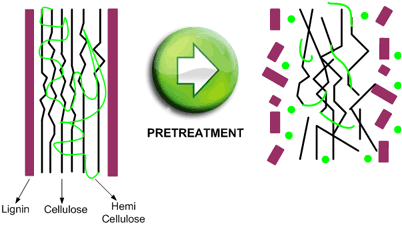 Increased
Yield
http://www.hrs-heatexchangers.com/images/applications/bioethanol/en-thermal-hydrolysis1.gif
Rationale
However, pretreatment accounts for a significant part of total cost
Steam pretreatment at high temperature has proven to be effective, although costly
Essential to develop an affordable yet productive method of steam pretreatment
Lowering temperature requirement of steam pretreatment lowers cost
Hypothesis
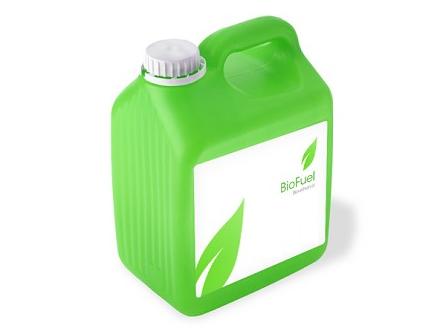 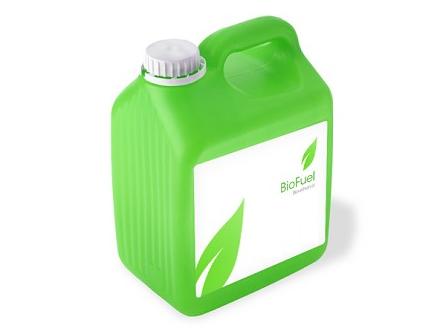 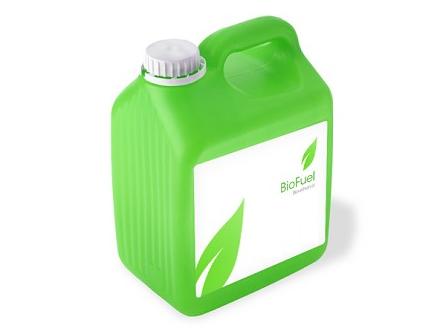 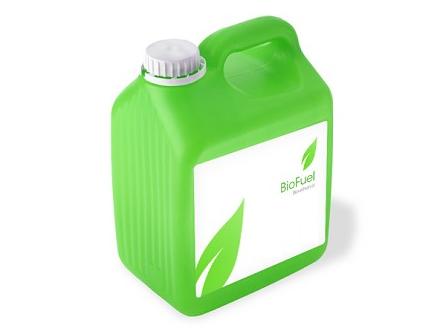 http://www.ecofireplace.co.uk/assets/images/bioethanolfuel.jpg
Independent Variables
Method of pretreatment
Steam pretreatment
Acid pretreatment
No pretreatment (control)
Source of biomass
Sawdust
Sugarcane
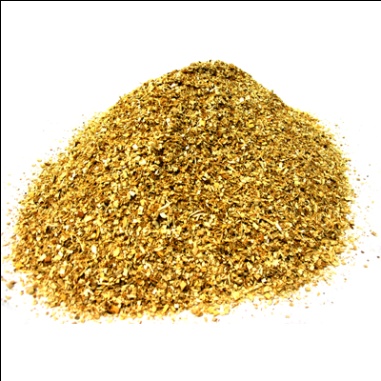 Method of hydrolysis
http://www.alliedkenco.com/catalog/images/SAWDUST.jpg
Acid 
Enzymatic
Controlled Variables
Amount of biomass, acid, enzymes, per experiment
Fermentation
Amount of selected microorganism used
Fractional Distillation
Temperature and other conditions within each step
Dependent Variable
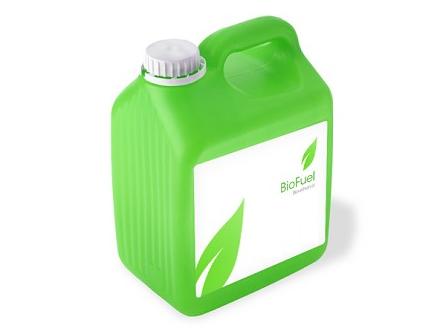 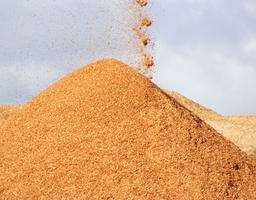 http://www.ecofireplace.co.uk/assets/images/bioethanolfuel.jpg
http://www.thedailygreen.com/cm/thedailygreen/images/sawdust-pile-lg.jpg
Objective
Investigate if steam pretreatment at a low intensity can still increase yield of bioethanol
Investigate the efficiency of steam pretreatment with different hydrolysis methods
Show that cellulosic plant waste is a source of viable renewable energy
Materials
Methodology (Brief)
Biomass
Steam pretreatment
Acid pretreatment
OR
Acid hydrolysis
Enzymatic hydrolysis
OR
Fermentation using yeast
Fractional Distillation
Test for ethanol concentration
Methods: preparation of biomass
Sawdust
Sawdust was moistened

Sugarcane
Sugarcane was 
moistened then blended
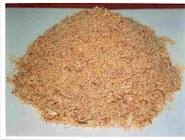 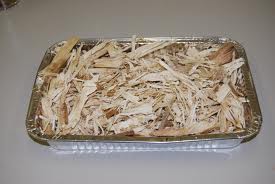 Methods: Steam pretreatment
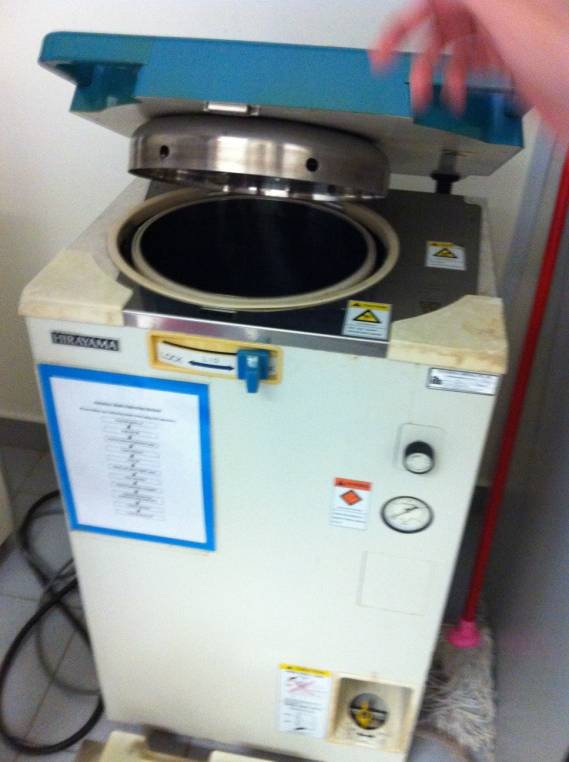 Autoclave
Methods: Acid pretreatment
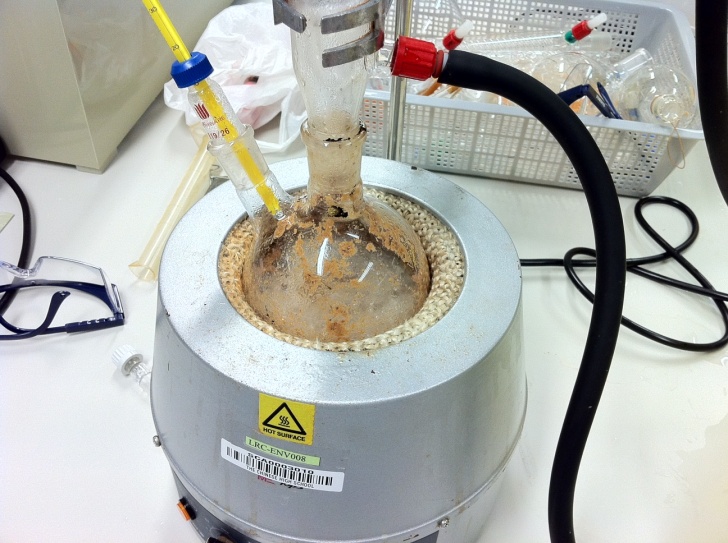 Reflux set-up
Methods: acid hydrolysis
Add 10% sulfuric acid (60g) to the pretreated biomass in the ratio 2:1
Put sample through reflux set-up for 2 hours at 120°C
Hydrolysed biomass was filtered
Filtrate was neutralised
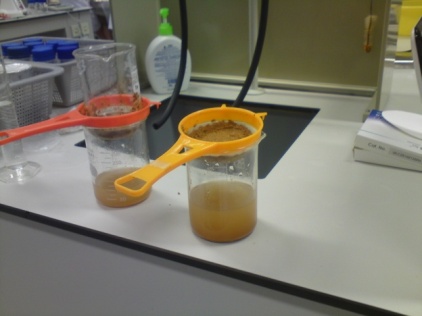 Filtration using sieves
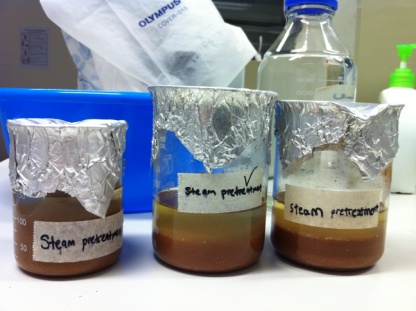 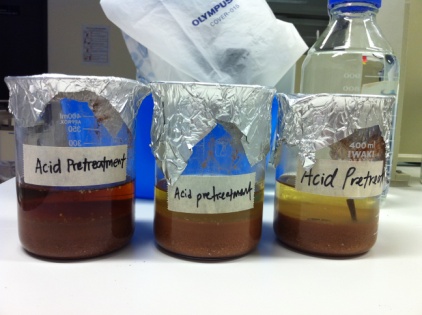 Steam pretreated sawdust after acid hydrolysis
Acid pretreated sawdust after acid hydrolysis
Methods: enzymatic hydrolysis
Acid-pretreated biomass was neutralised with sodium carbonate
Cellulase then Beta-glucosidase
Temperature kept at constant 36°C in an incubator
Duration of 40 hours for eachenzyme
Hydrolysed biomass was filtered
and the filtrate was bottled
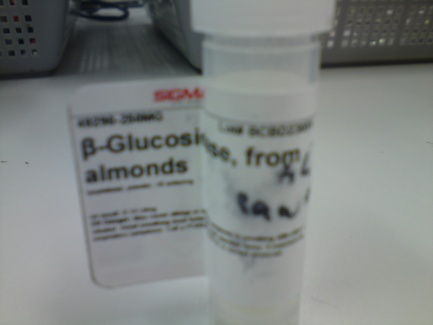 Beta-glucosidase
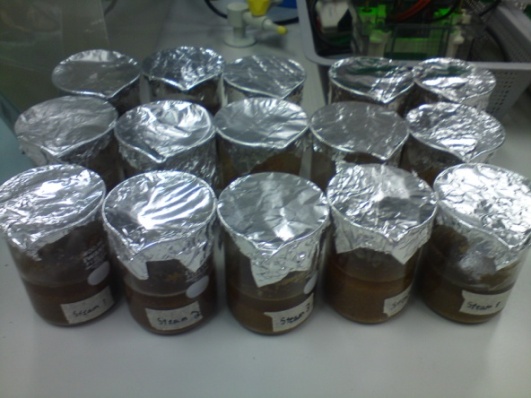 Sawdust samples before enzymatic hydrolysis
Methods: fermentation
Fermentation using yeast
Yeast input at 4% of substrate volume
Conducted at 36 °C in an incubator for 40 hours
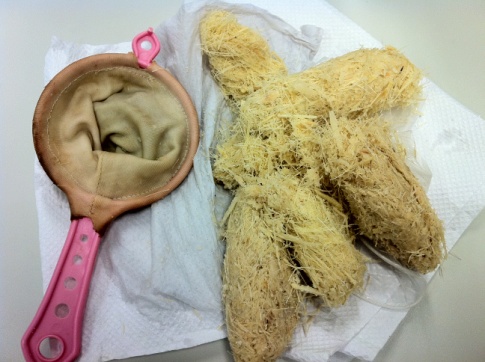 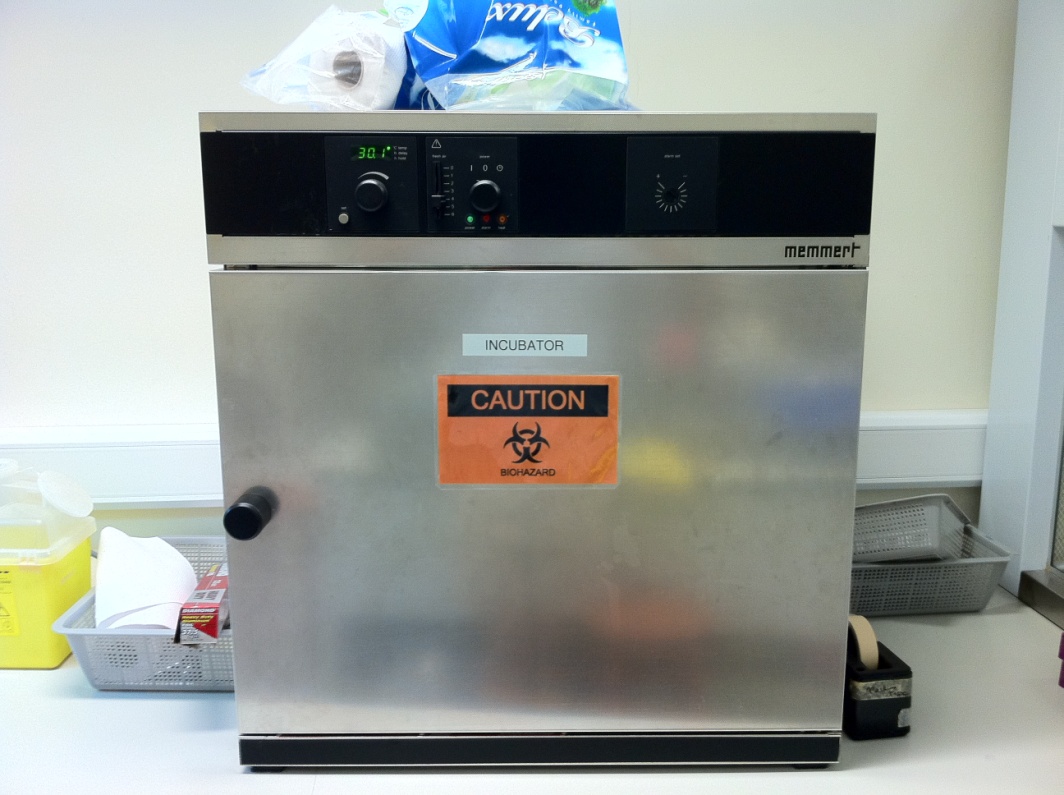 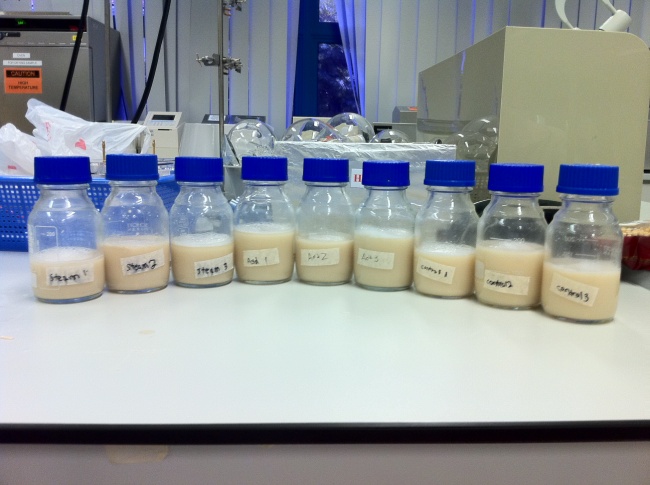 Filtration
Incubator
sugarcane samples after fermentation
Methods: distillation
Fractional Distillation
Collect 1/5 of the originalvolume of fermented filtrate
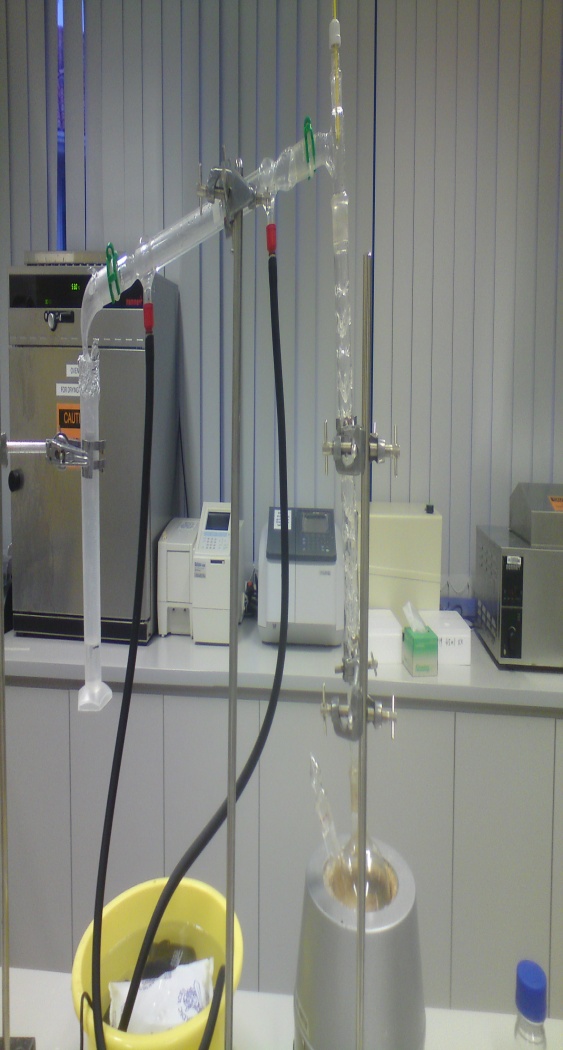 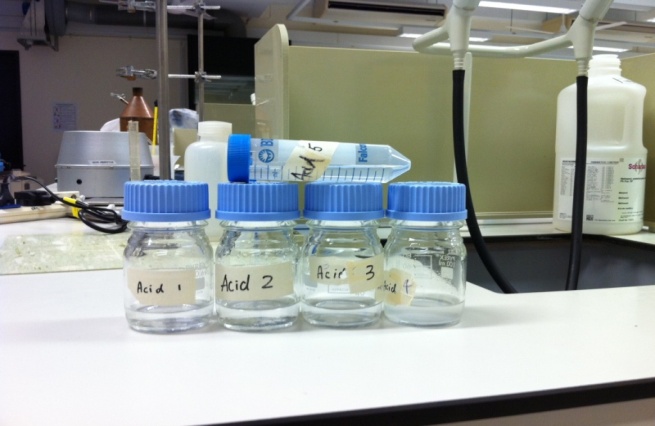 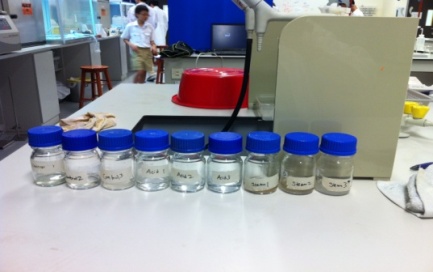 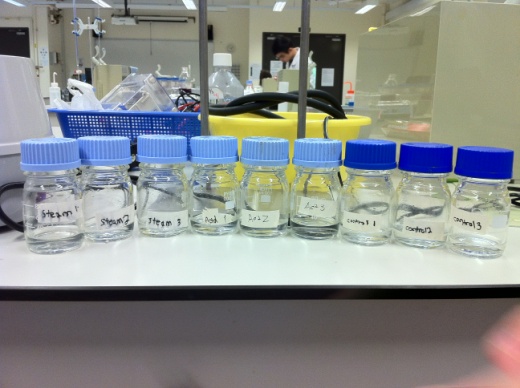 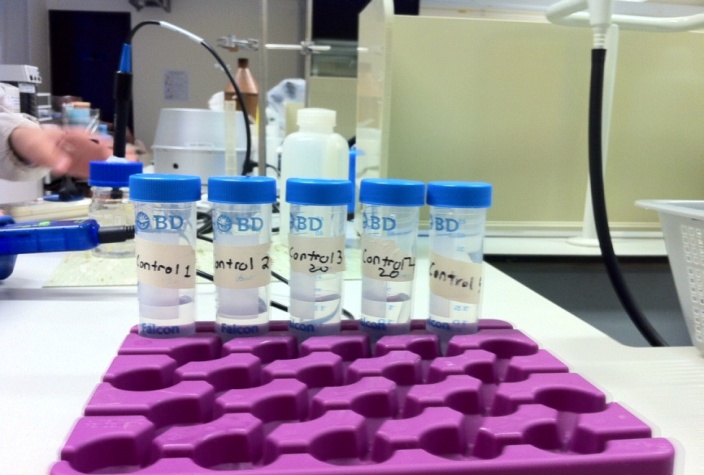 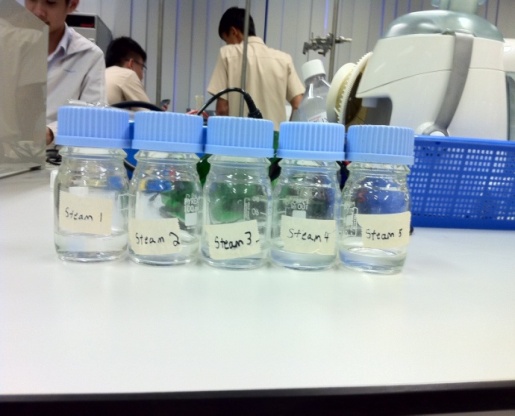 Fractional distillation set-up
Test for ethanol concentration
Ethanol concentration measured using ethanol sensor provided by lab
Compare concentration with the different set-ups to establish conclusion
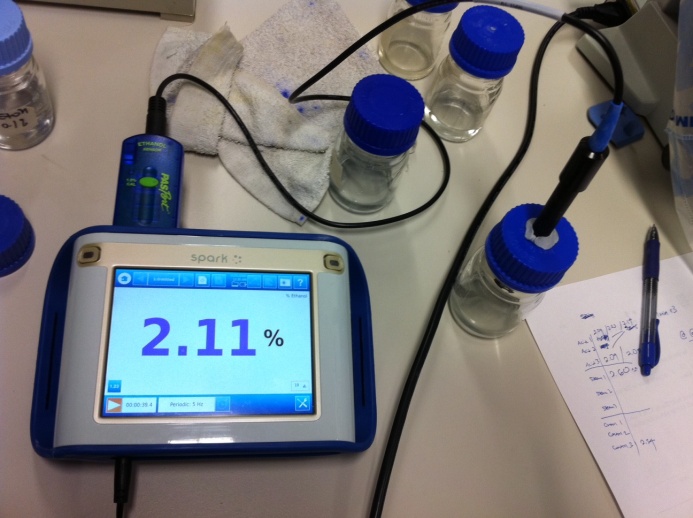 Ethanol sensor
Data Analysis: sawdust (acid)
Results of the various pretreatments + acid hydrolysis on sawdust samples
Measured in ethanol concentration (%)
Data Analysis: sawdust (acid)
`
Data Analysis: sawdust (enzymatic)
Results of the various pretreatments and enzymatic hydrolysis on sawdust samples
Measured in ethanol concentration (%)
Data Analysis: sawdust (enzymatic)
Data Analysis: sugarcane (enzymatic)
Results of the various pretreatments and enzymatic hydrolysis on sugarcane samples
Measured in ethanol concentration (%)
Data Analysis: sugarcane (enzymatic)
Conclusion
HYPOTHESIS PROVEN
Limitations
Small sample size, unable to achieve the most reliable results
Ethanol sensor is not as accurate for ethanol concentrations above 3% although it still gives us a relative comparison
Application
Fuel for vehicles to reduce reliance on fossil fuels
Reduce carbon footprint
Cheap and viable alternative
Reliable source of energy to meet demands
Bibliography (I)
Google Images
Prusty B.A.K., Chandra R. and Azeez P.A. (2008). Biodiesel: freedom from dependence on fossil fuels? http://precedings.nature.com/documents/2658/version/1/files/npre20082658-1.pdf
Day D.F., DeQueiroz G.A. and Legendre B.L. (2008). Turning sugarcane cellulose into ethanol: energy for the future? http://www.lsuagcenter.com/en/communications/publications/agmag/Archive/2008/Spring/Turning+sugarcane+cellulose+into+ethanol+Energy+for+the+future.htm
Zhiguang Z. (2009). Investigating biomass saccharification for the production of cellulosic ethanol. http://scholar.lib.vt.edu/theses/available/etd-05042009-143825/unrestricted/ZhiguangZhuMSthesis-2.pdf
Jeoh T. (1998). Steam explosion pretreatment of cotton gin waste for fuel ethanol production. http://scholar.lib.vt.edu/theses/available/etd-011499-120138/unrestricted/ETD.PDF
Corredor D.Y. (2008). Pretreatment and enzymatic hydrolysis of lignocellulosic biomass. http://krex.k-state.edu/dspace/bitstream/2097/693/1/DeisyCorredor2008.pdf
Yang B. and Wyman C.E. (2007). Pretreatment: the key to unlocking low-cost cellulosic ethanol. http://www.che.ncsu.edu/ILEET/CHE596web_Spr2010/resources/biomass-biofuels/Pretreatment-The-Key.pdf
Bibliography (II)
Badger, P.C. (2002). Ethanol from cellulose: a general review. p. 17–21 http://www.hort.purdue.edu/newcrop/ncnu02/v5-017.html
Friedemann A. (2007). Peak soil: why cellulosic ethanol and other biofuels are not sustainable and a threat to america's national security - Part I. http://www.energycentral.com/generationstorage/fossilandbiomass/articles/1478/Peak-Soil-Why-Cellulosic-ethanol-and-other-Biofuels-are-Not-Sustainable-and-a-Threat-to-America-s-National-Security-Part-I/
Foody B., Tolan J.S. and Bernstein J.D. (1999) Pretreatment process for conversion of cellulose to fuel ethanol. http://www.google.com.sg/patents?hl=en&lr=&vid=USPAT5916780&id=dwEYAAAAEBAJ&oi=fnd&dq=steps+to+convert+cellulose+to+bioethanol&printsec=abstract#v=onepage&q=pretreatment&f=false
Mosier N., Wyman C.E., Dale B., Elander R., Lee Y.Y., Holtzapple M. and Ladisch M. (2004)Features of promising technologies for pretreatment of lignocellulosic biomass. http://stl.bee.oregonstate.edu/courses/ethanol/restricted/MosierETAL2005.pdf
Lynd L.R. (1996). Overview and evaluation of fuel ethanol from cellulosic biomass: technology, economics, the environment, and policy. http://www.rw.ttu.edu/2302_phillips/Debatearticles/Sp_2008_debates/E85con.pdf
Bibliography (III)
Muller W., Ferry D., N.Y., Miller F., (1980) Process for the acid hydrolysis of carbohydrate polymers and the continuous of the sugars obtained therefrom to provide ethanol. http://www.docstoc.com/docs/31441670/Process-For-The-Acid-Hydrolysis-Of-Carbohydrate-Polymers-And-The-Continuous-Fermentation-Of-The-Sugars-_obtained-Therefrom-To-Provide-Ethanol---Patent-4242455#viewer-area
Philippidis G.P., Smith T.K., and Wyman C.E. (1992) Study of the Enzymatic Hydrolysis of Cellulose for Production of  Fuel Ethanol by the Simultaneous Saccharification and Fermentation Process. http://www.cert.ucr.edu/research/ses/wymanpublications/Study%20of%20the%20Enzymatic%20Hydrolysis%20of%20Cellulose,%20for.pdf
Demers A., Doane R., Guzman S. and Pagano R. (2009) . Enzymatic Hydrolysis of Cellulosic Biomass for the Production of Second Generation Biofuel. http://www.wpi.edu/Pubs/E-project/Available/E-project-043009-114037/unrestricted/MQP_Formal.pdf
Demirbas .A (2003) Bioethanol from Cellulosic Materials: A Renewable Motor Fuel from Biomass. http://www.wilsoncenter.org/news/docs/bioethanol%20from%20cellulose.pdf
Brown. M (1983) Fuel from sawdust. http://journeytoforever.org/biofuel_library/ethanol_sawdust.html
Mosier N. and Ileleji K. (2006) How fuel ethanol is made from corn. http://www.extension.purdue.edu/extmedia/ID/ID-328.pdf
The End
Thank you for your attention!
Any questions?